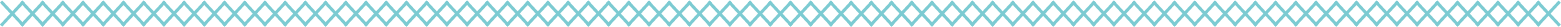 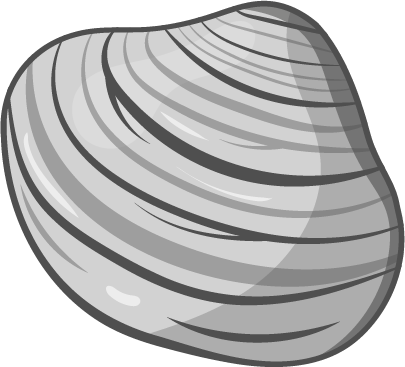 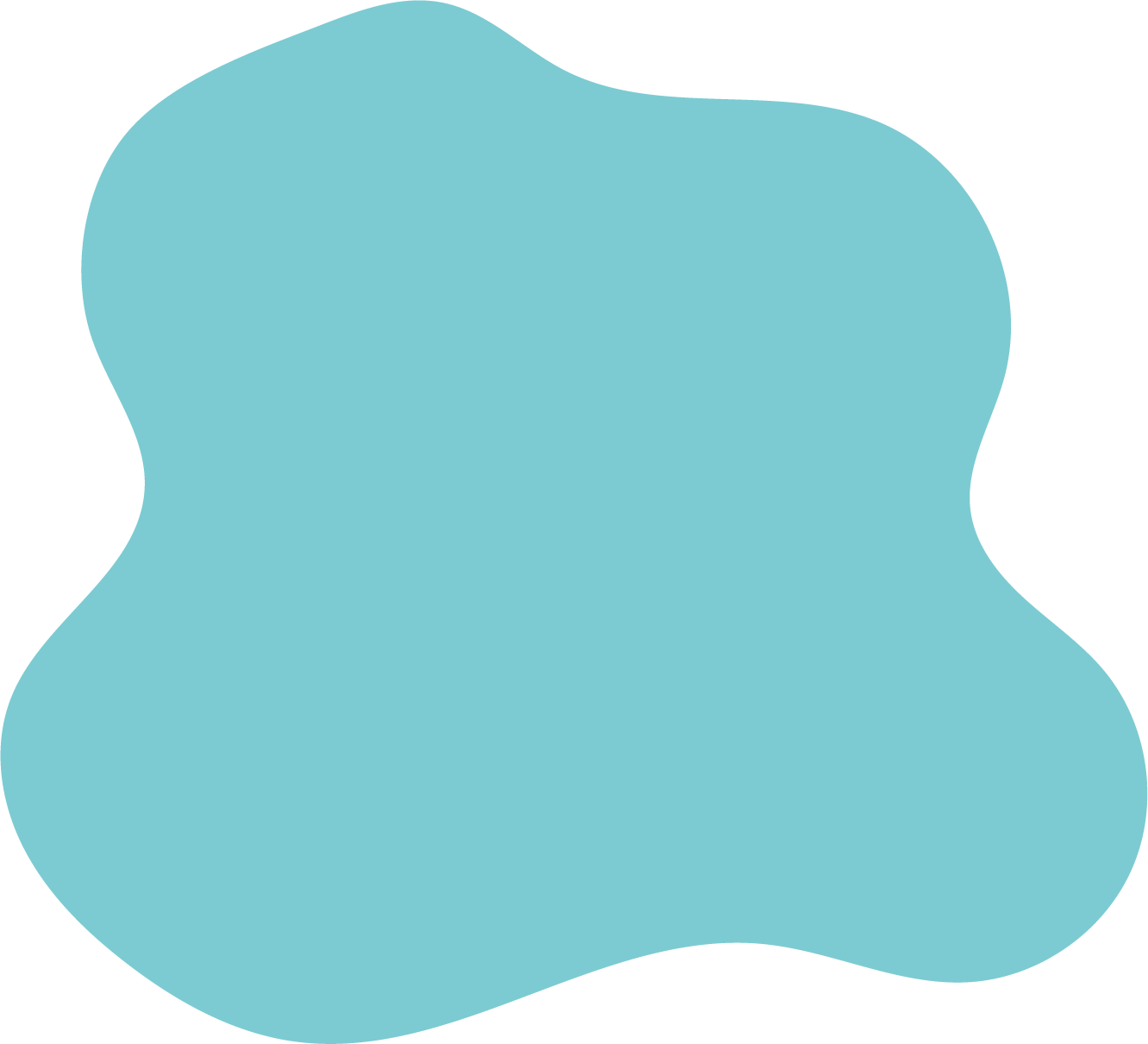 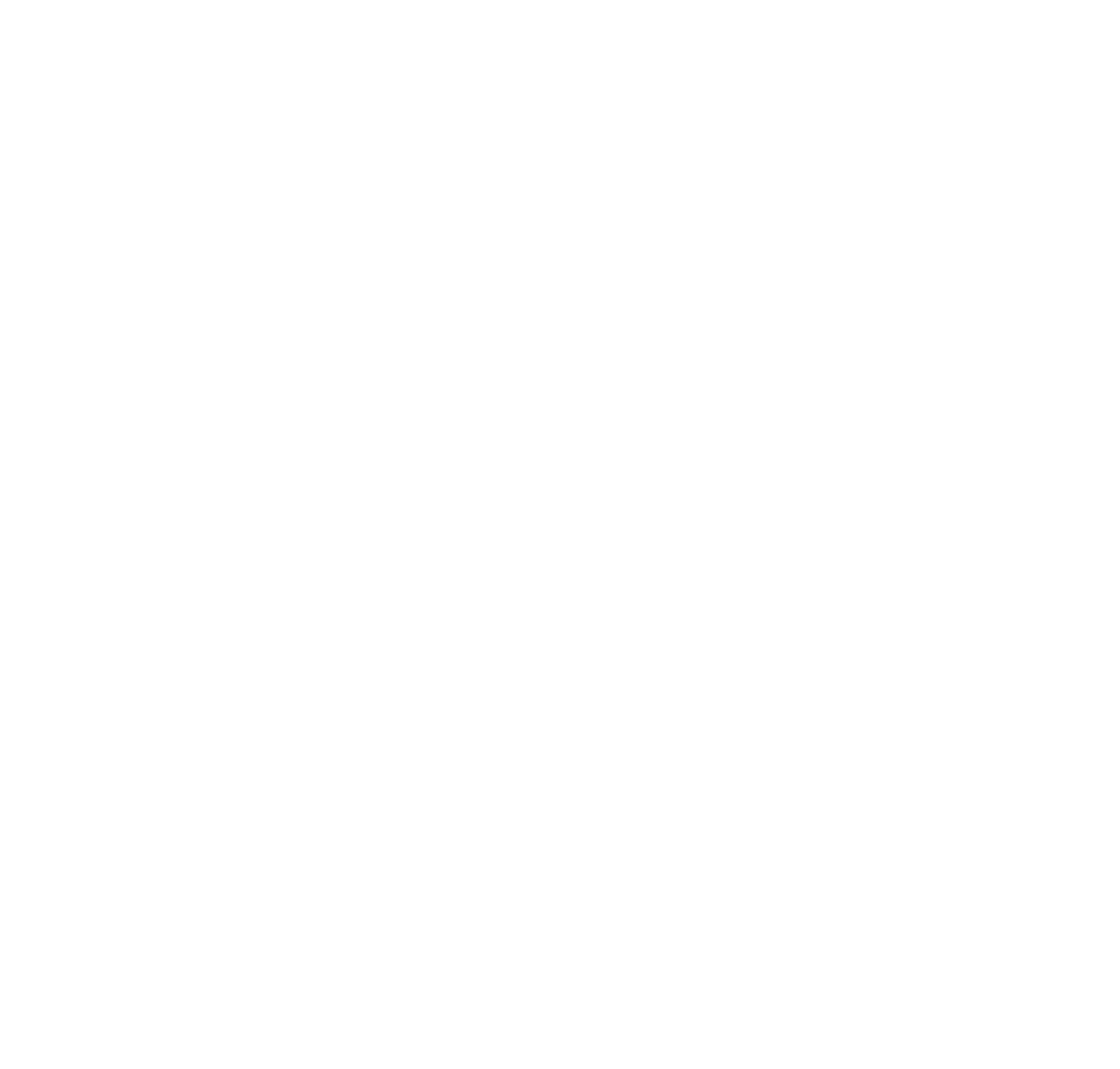 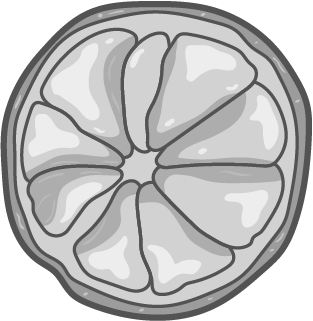 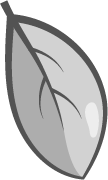 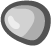 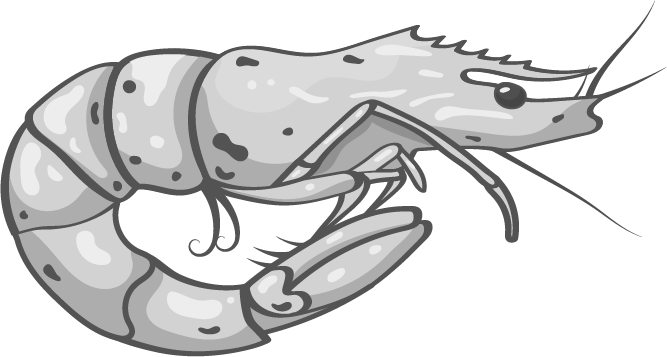 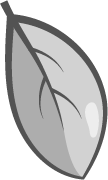 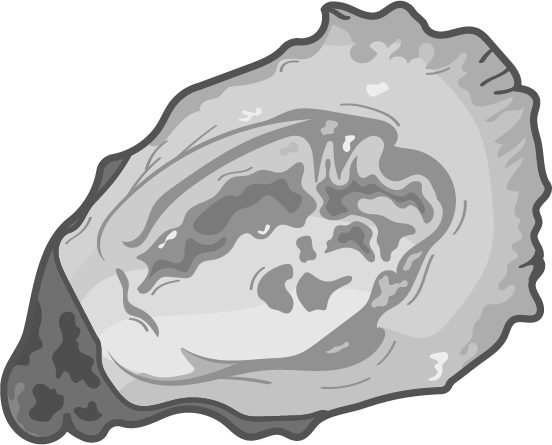 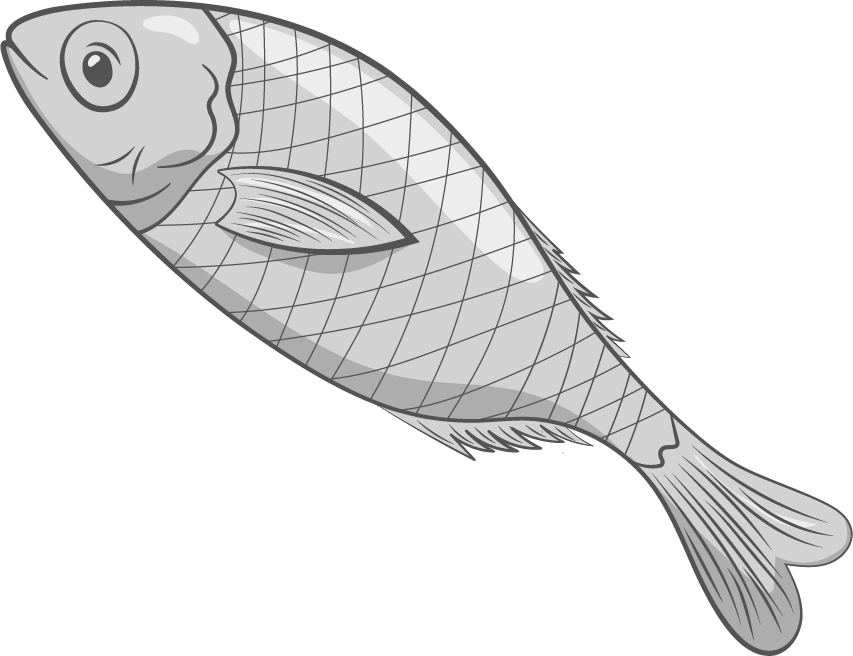 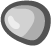 SEAFOOD
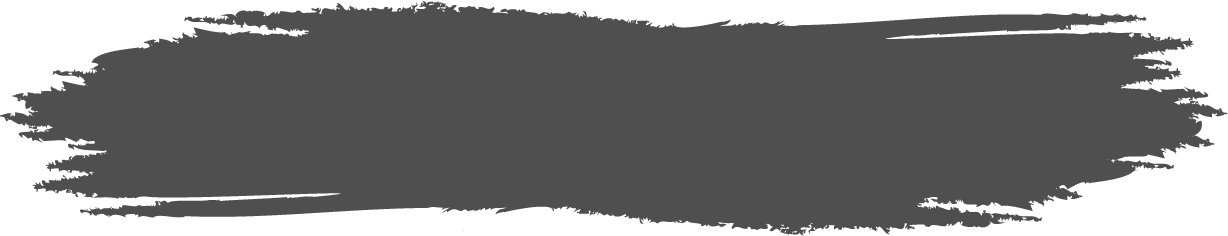 RESTAURANT
Location of restaurant
74325 Shannon Coves Apt. 009, Port Cesarbury, Bilzen
(123) 456-7890
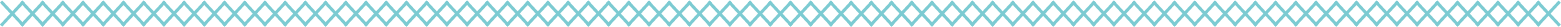 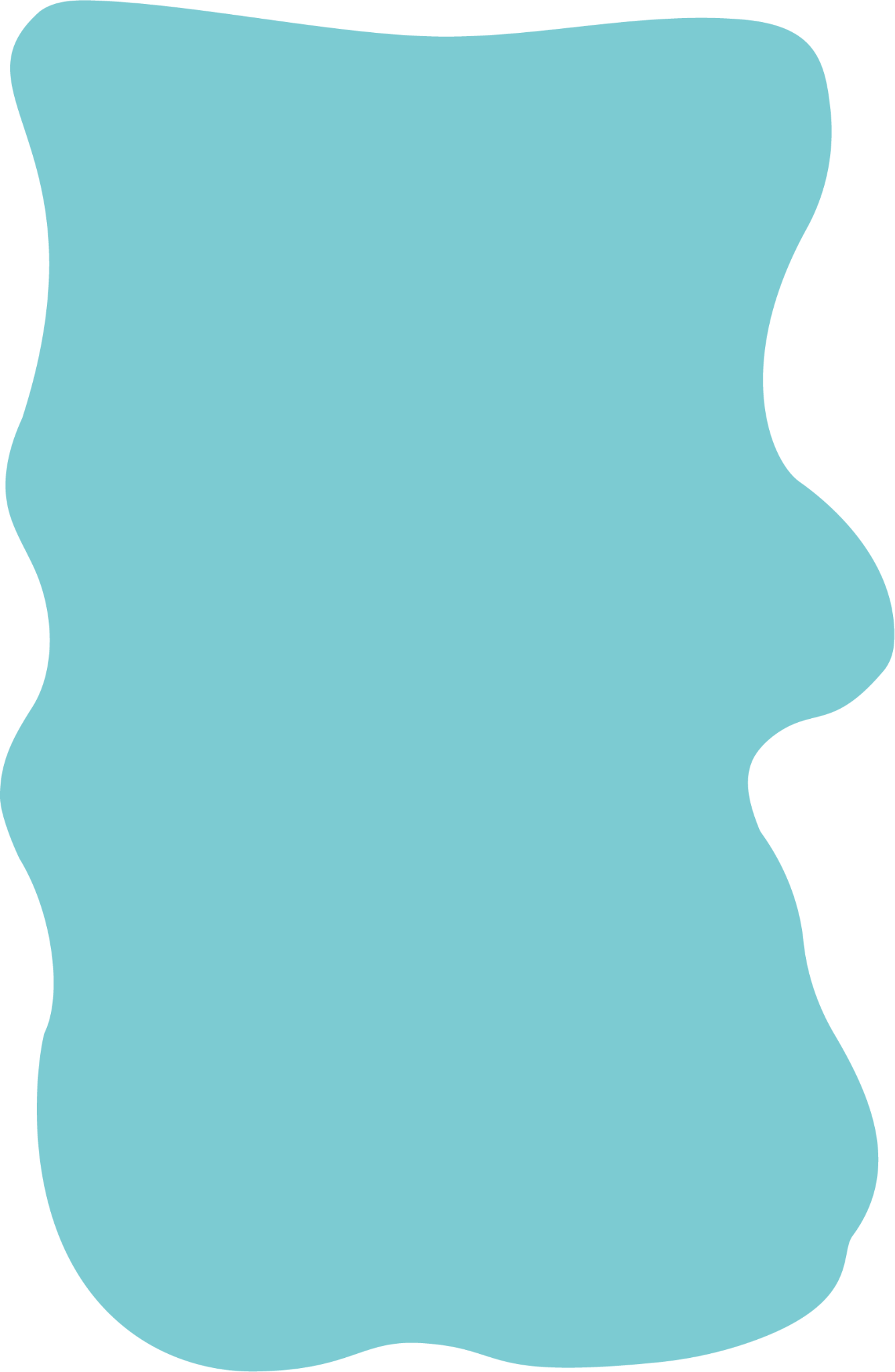 SEAFOOD
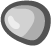 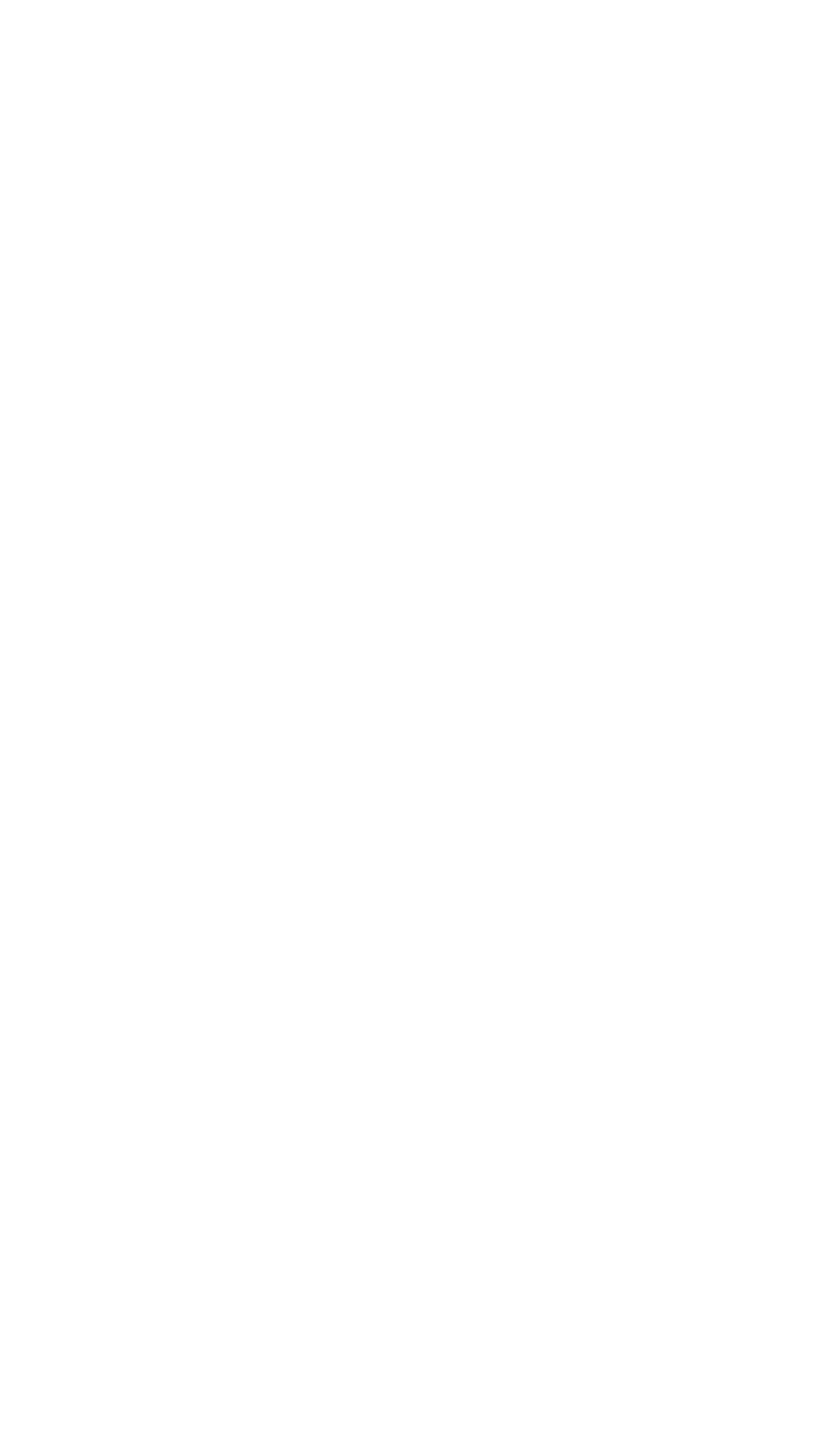 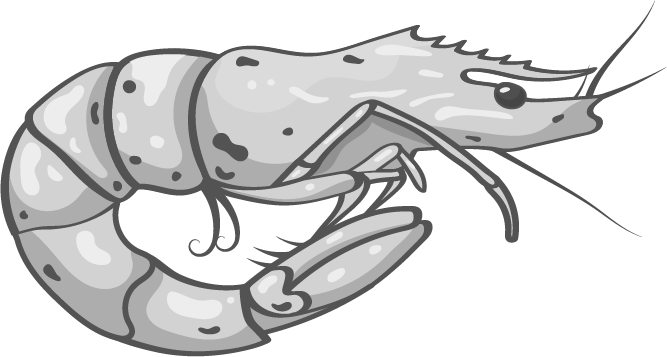 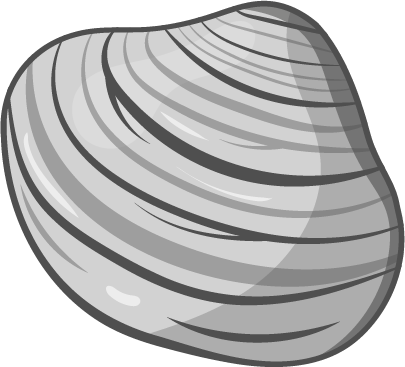 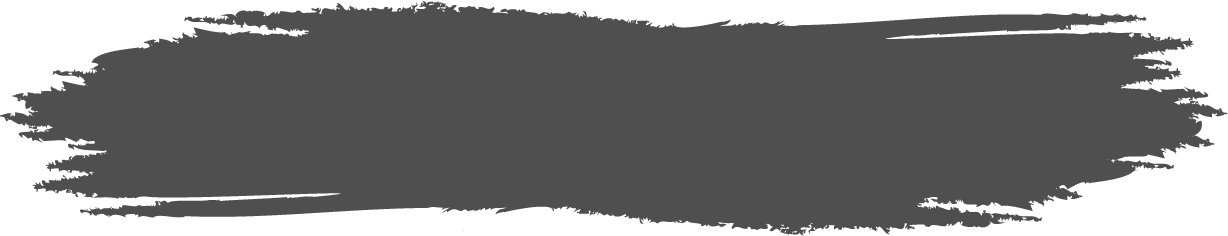 MENU
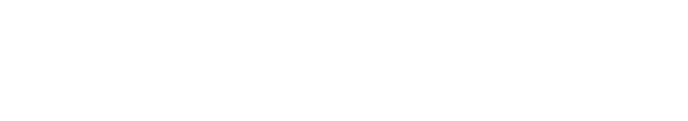 Seafood Platters
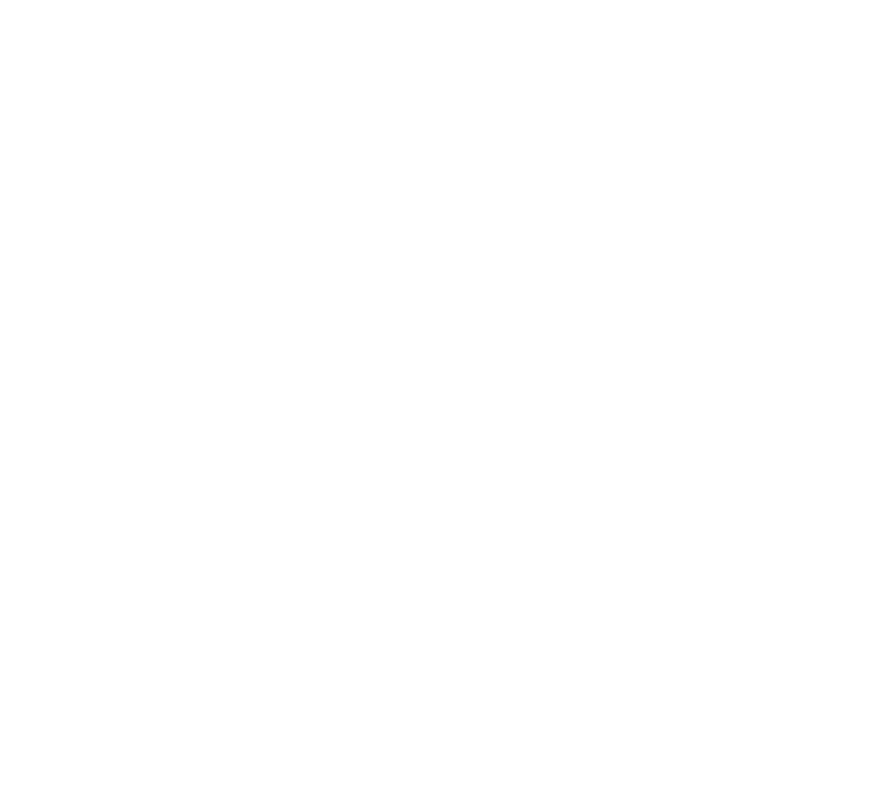 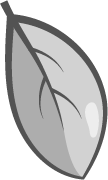 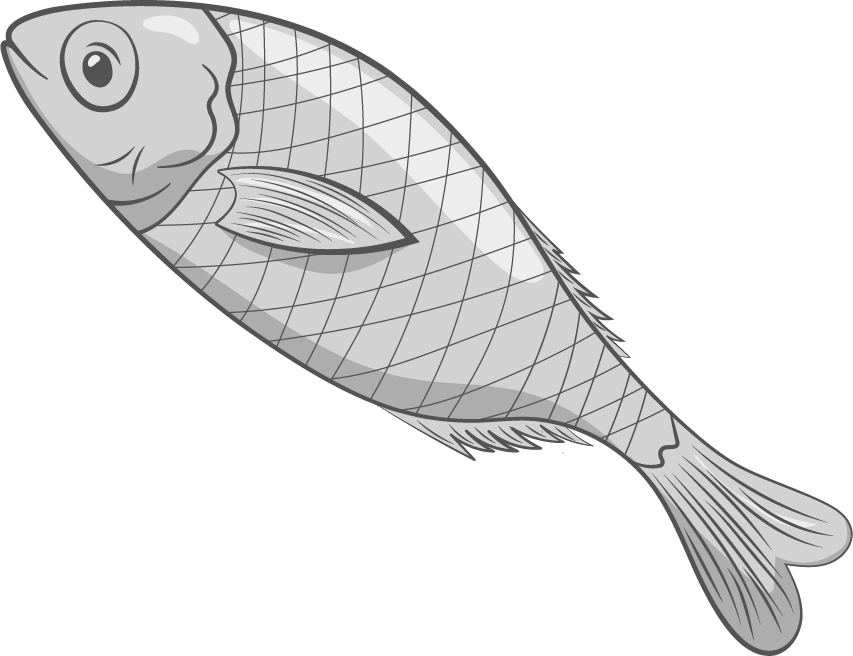 Fish Fillets ..................................... $10.00
Calamari ........................................ $12.00
Oyster Stew .................................. $7.50
Tempura ......................................... $9.25
Crumbed Fish ............................... $18.00
Scallops .......................................... $13.00
Crob Stew ...................................... $14.10
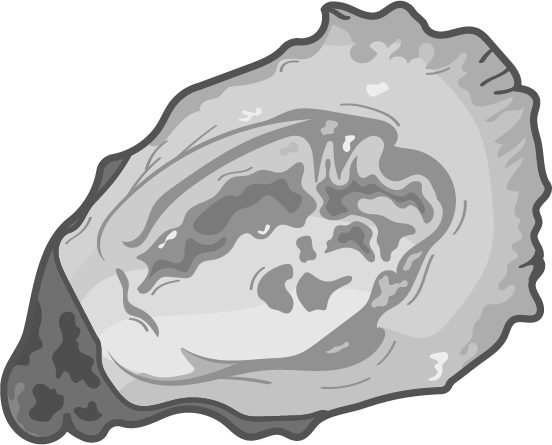 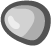 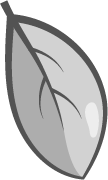 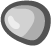 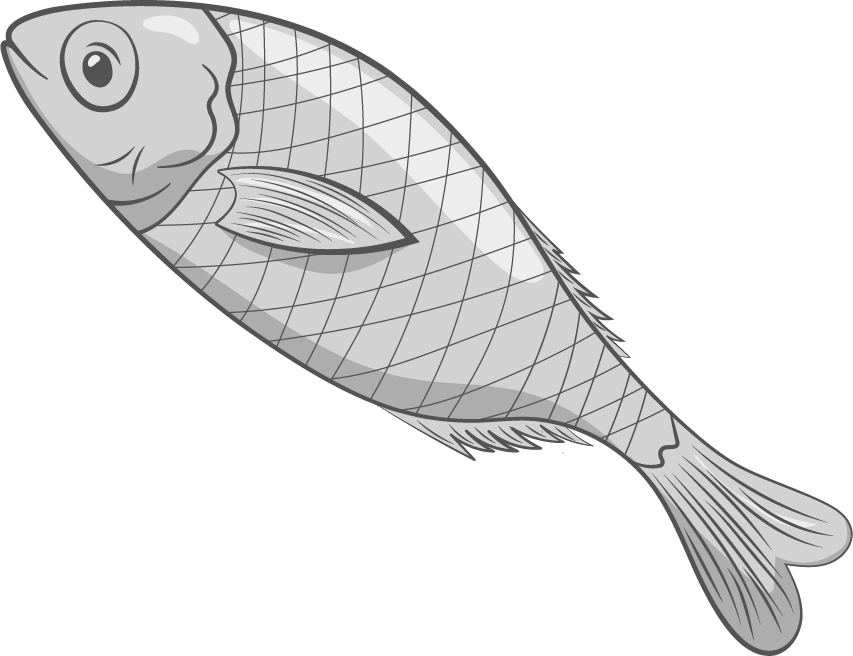 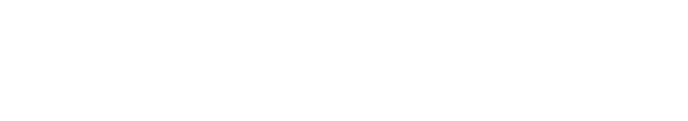 Salad and Soup
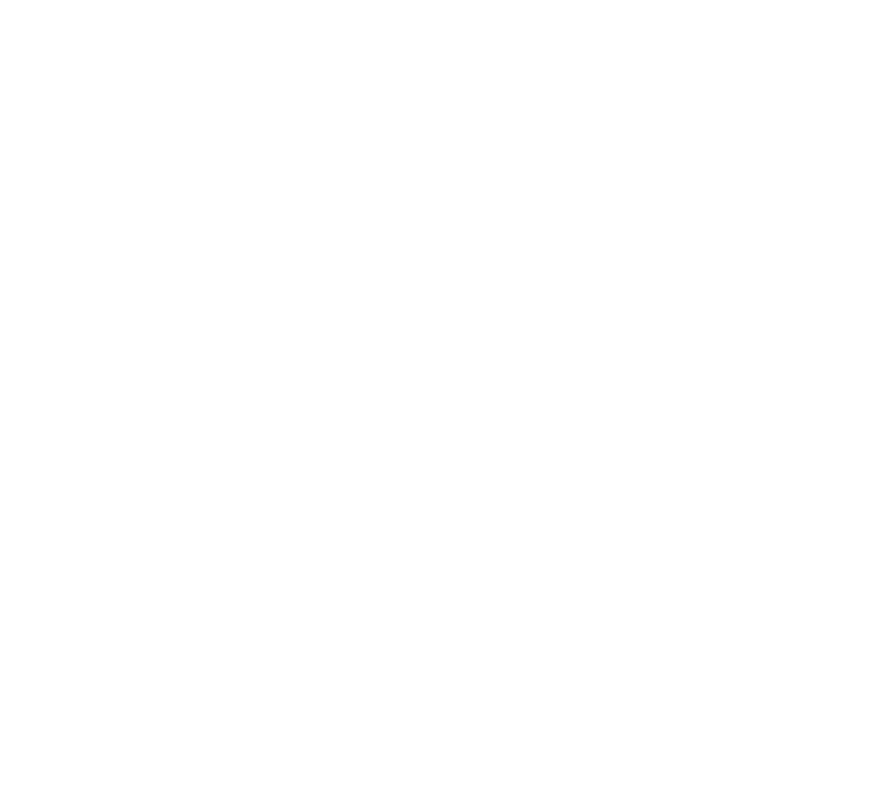 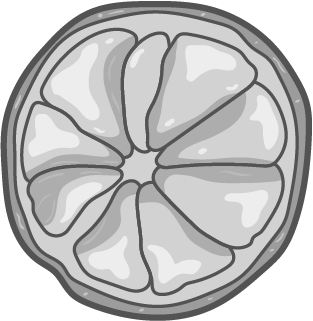 Corn Soup ..................................... $10.00
Crab Meat Fish ............................. $12.00
Vegan Salad ................................. $7.50
Seafood Chowder ...................... $9.25
Salt Water Salad ......................... $18.00
Caesar Salad ................................ $13.00
Shrimp Salad ................................ $14.10
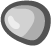 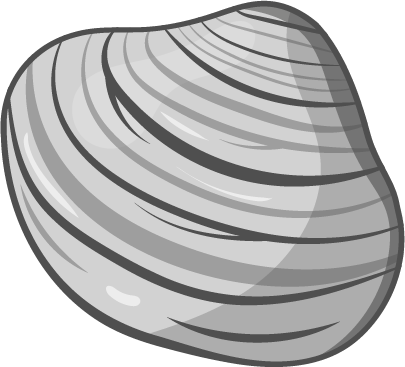 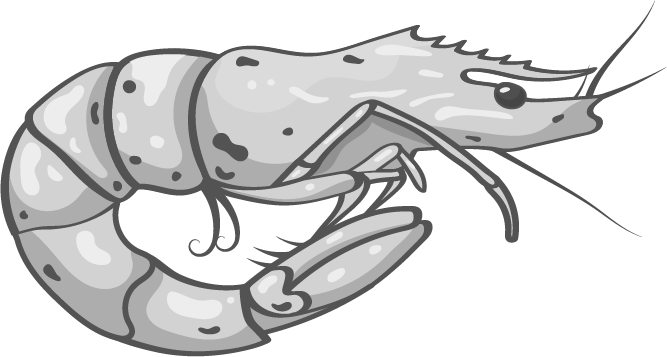